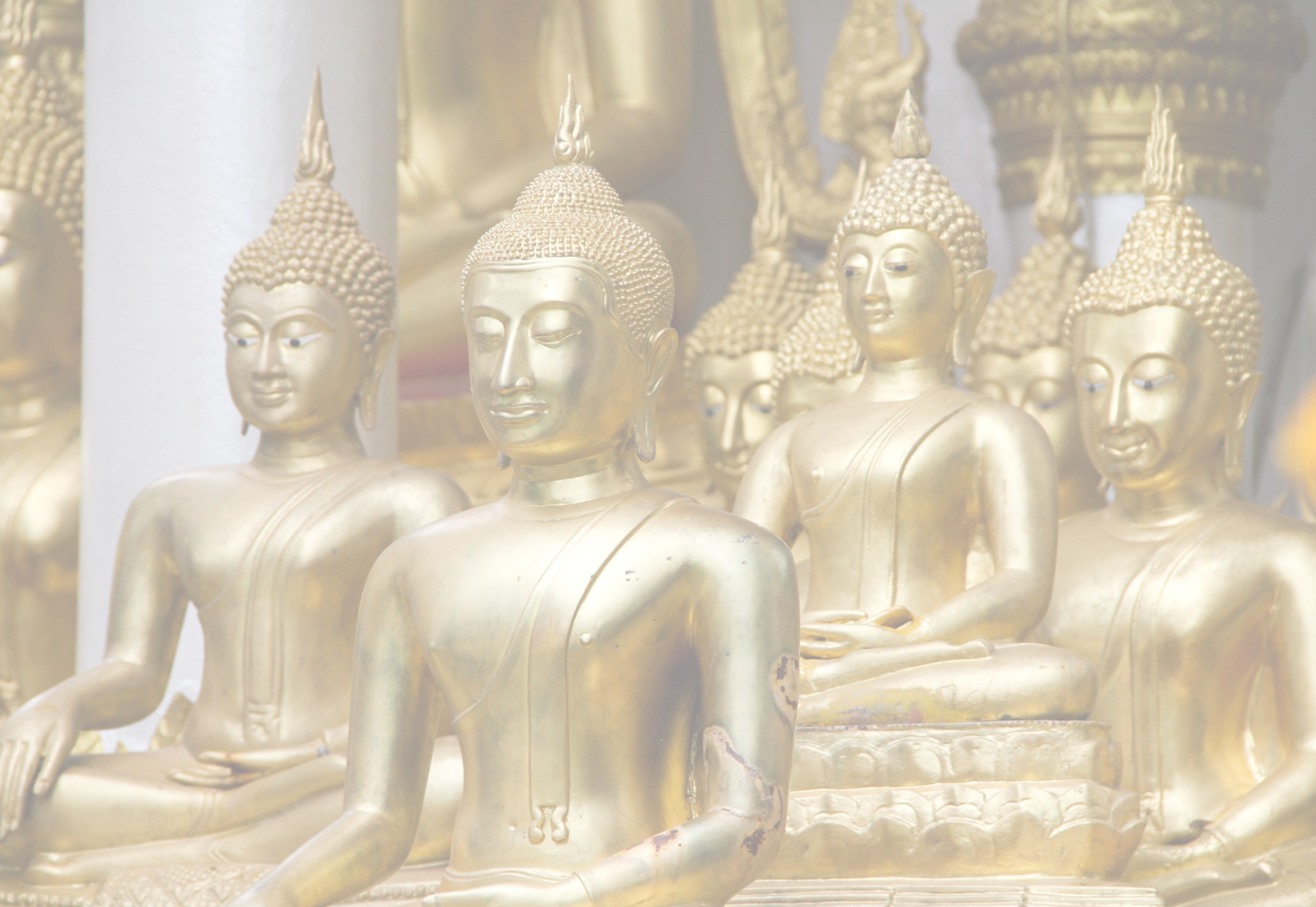 History of
BUDDHISM
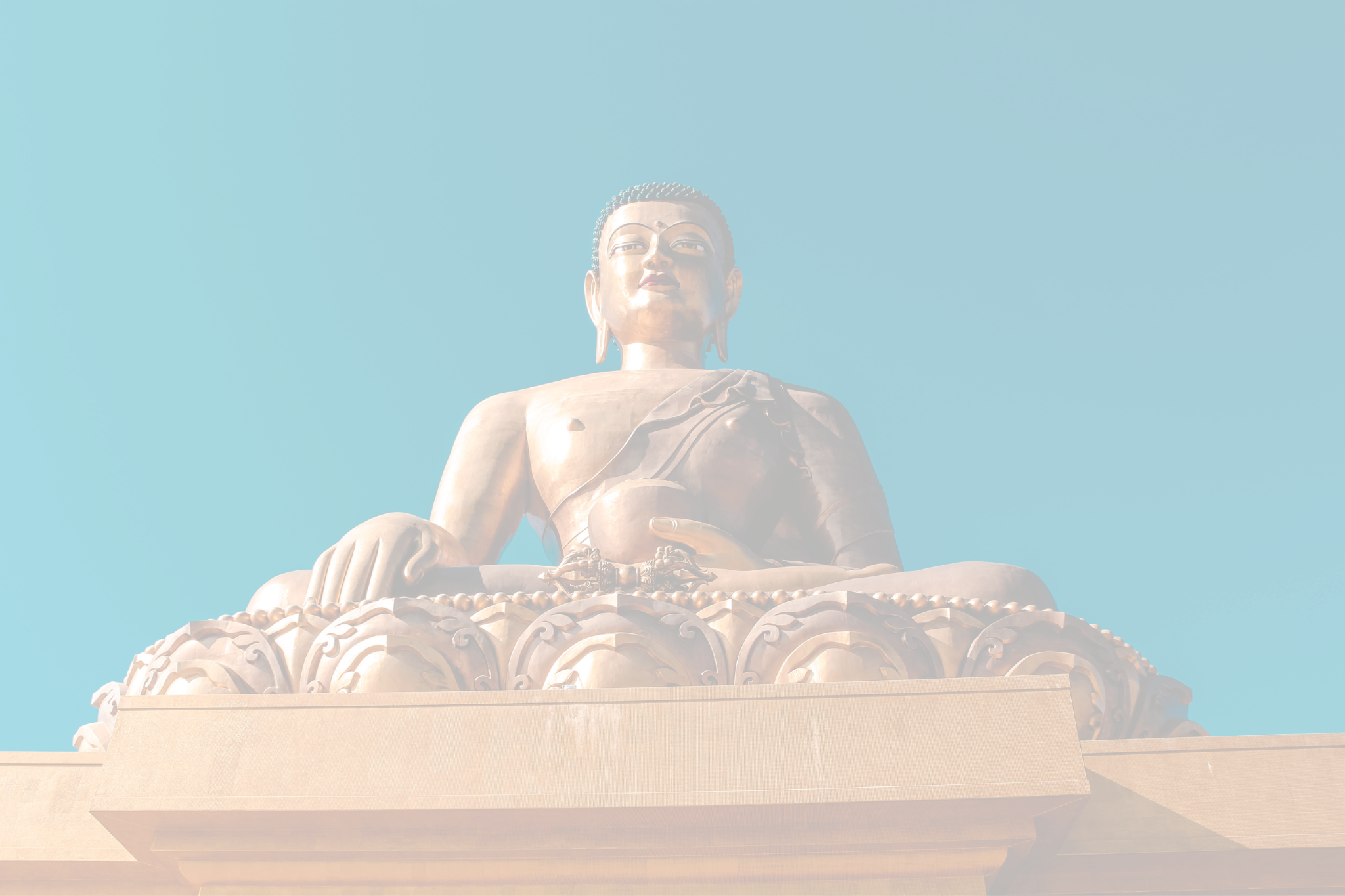 02.
03.
01.
WRITE AN
AGENDA HERE
WRITE AN
AGENDA HERE
WRITE AN
AGENDA HERE
Elaborate on what you want to discuss.
Elaborate on what you want to discuss.
Elaborate on what you want to discuss.
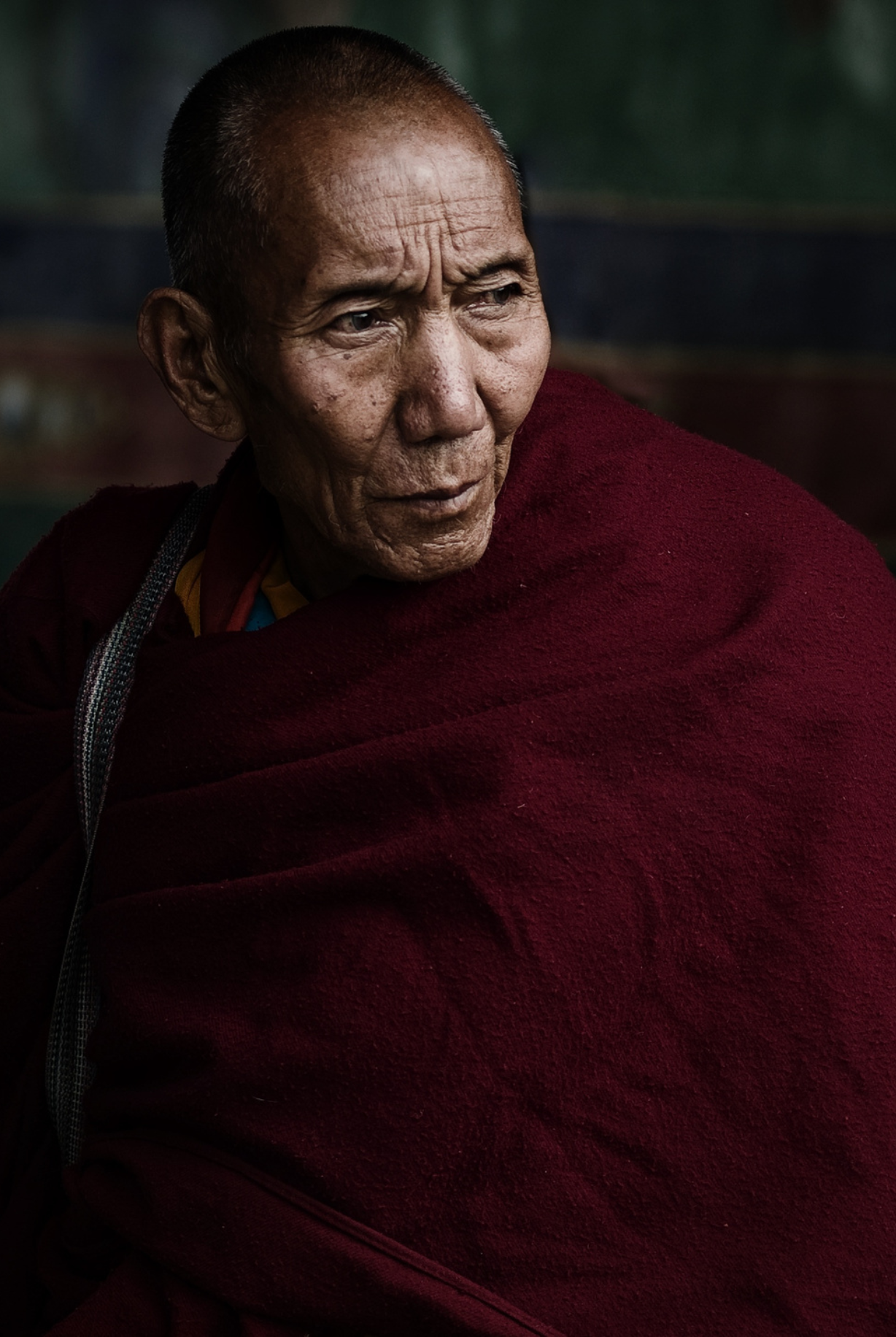 INTRODUCTION
About me
Lorem ipsum dolor sit amet, consectetur adipiscing elit. Suspendisse in tortor non sem porta tempor ut a neque. Nam et sem nec ex venenatis aliquam. Integer ut lacus dolor. Aenean. Suspendisse in tortor non sem porta tempor ut a neque. Nam et sem nec ex  aliquam.
Buddhism
Lorem ipsum dolor sit amet, consectetur adipiscing elit. Suspendisse in tortor non sem porta tempor ut a neque. Nam et sem nec ex venenatis aliquam. Integer ut lacus dolor. Aenean. Suspendisse in tortor non sem porta tempor ut a neque. Nam et sem nec ex venenatis aliquam ut.
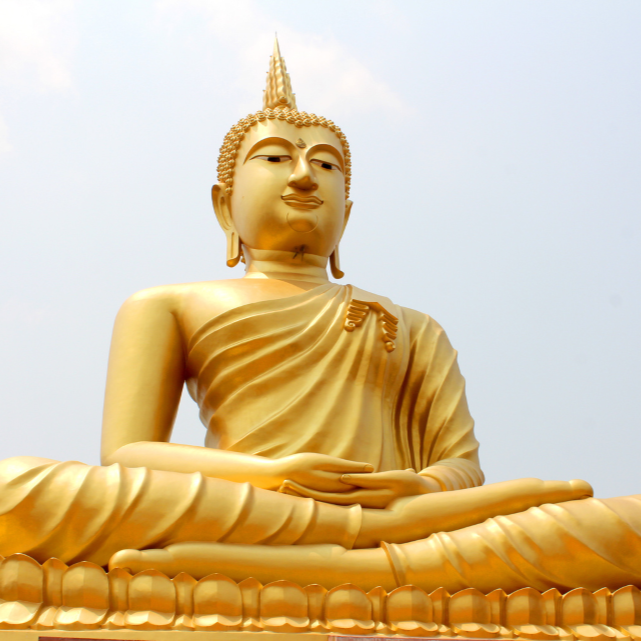 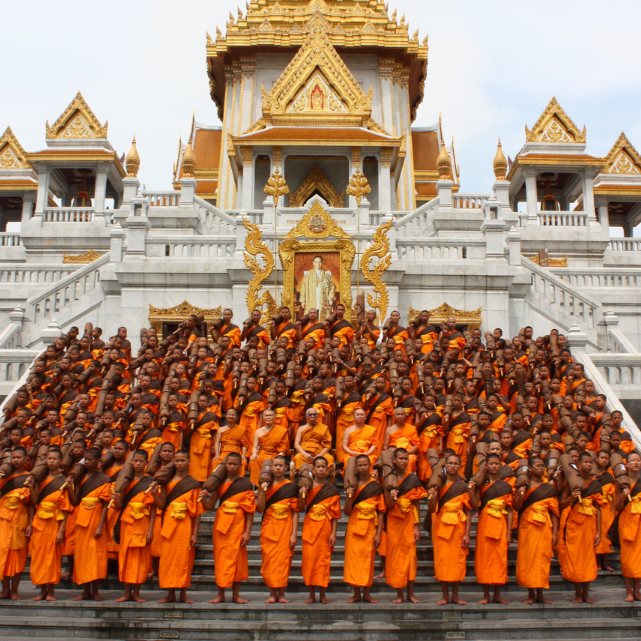 Main Point
Main Point
Briefly elaborate on what you want to discuss.
Briefly elaborate on what you want to discuss.
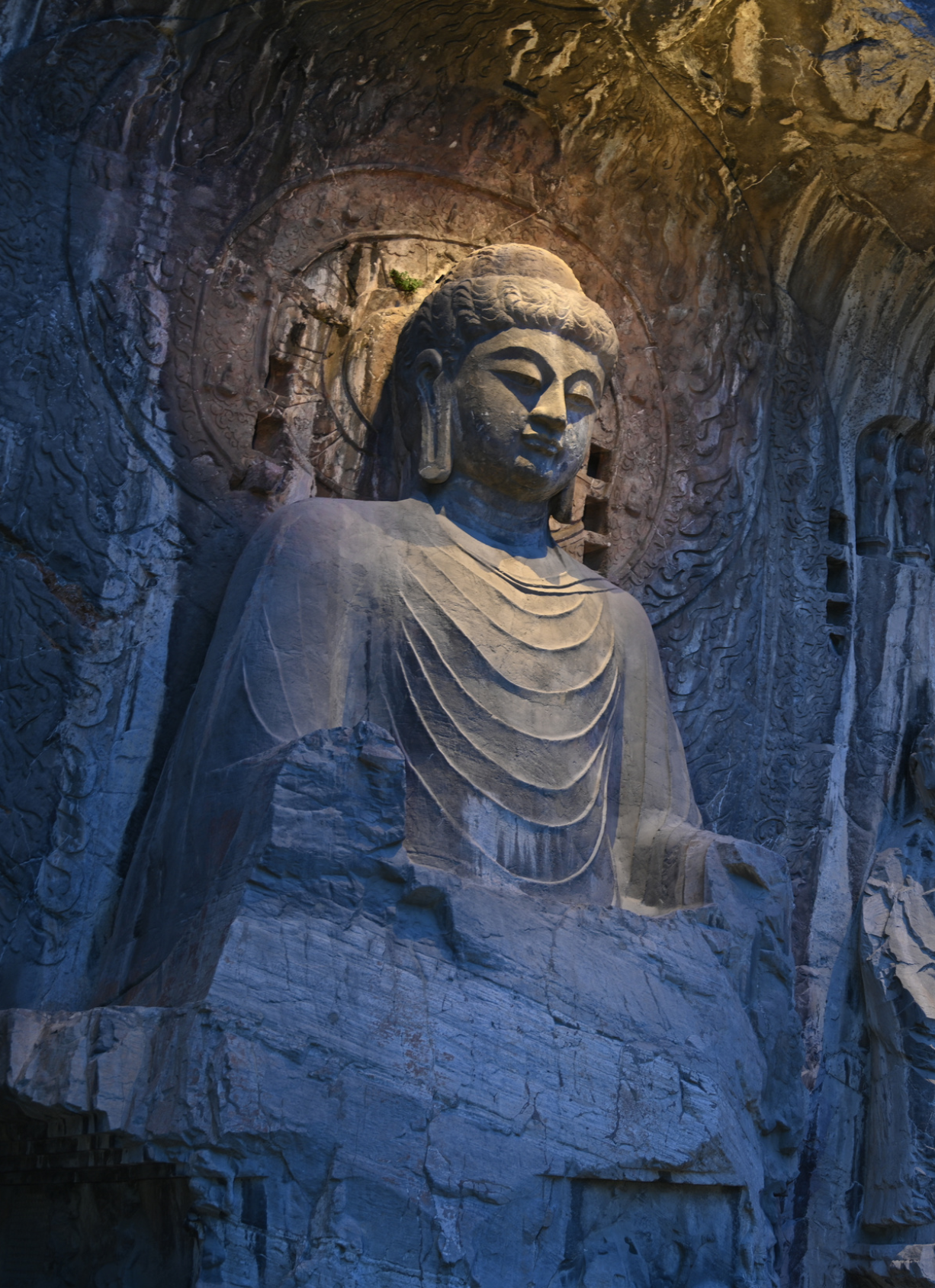 ADD YOUR TITLE
Add a
main point
Add a
main point
Maecenas consequat, nunc a consequat sodales, erat est laoreet diam, vitae convallis diam diam at augue. Aliquam erat volutpat. Quisque ac diam sollicitudin, sodales orci sit amet, malesuada eros. Nam congue nec neque nec lobortis.
Maecenas consequat, nunc a consequat sodales, erat est laoreet diam, vitae convallis diam diam at augue. Aliquam erat volutpat. Quisque ac diam sollicitudin, sodales orci sit amet, malesuada eros. Nam congue nec neque nec lobortis.
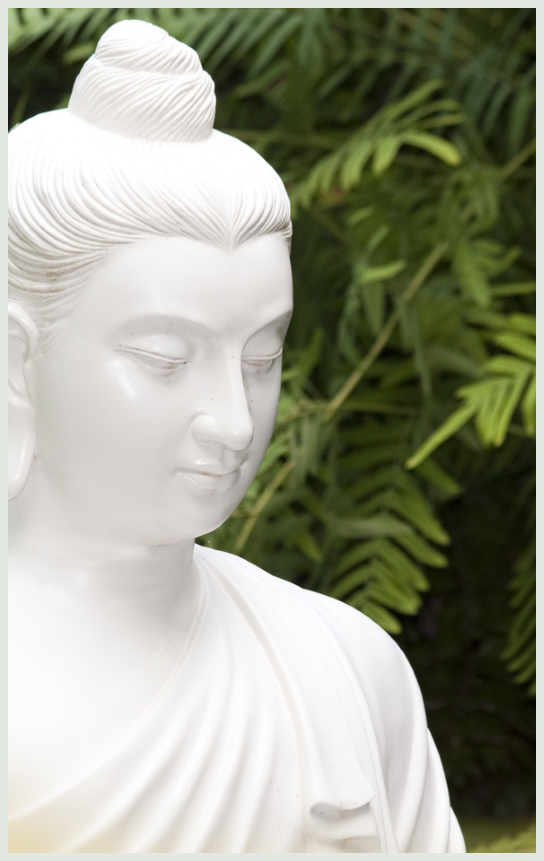 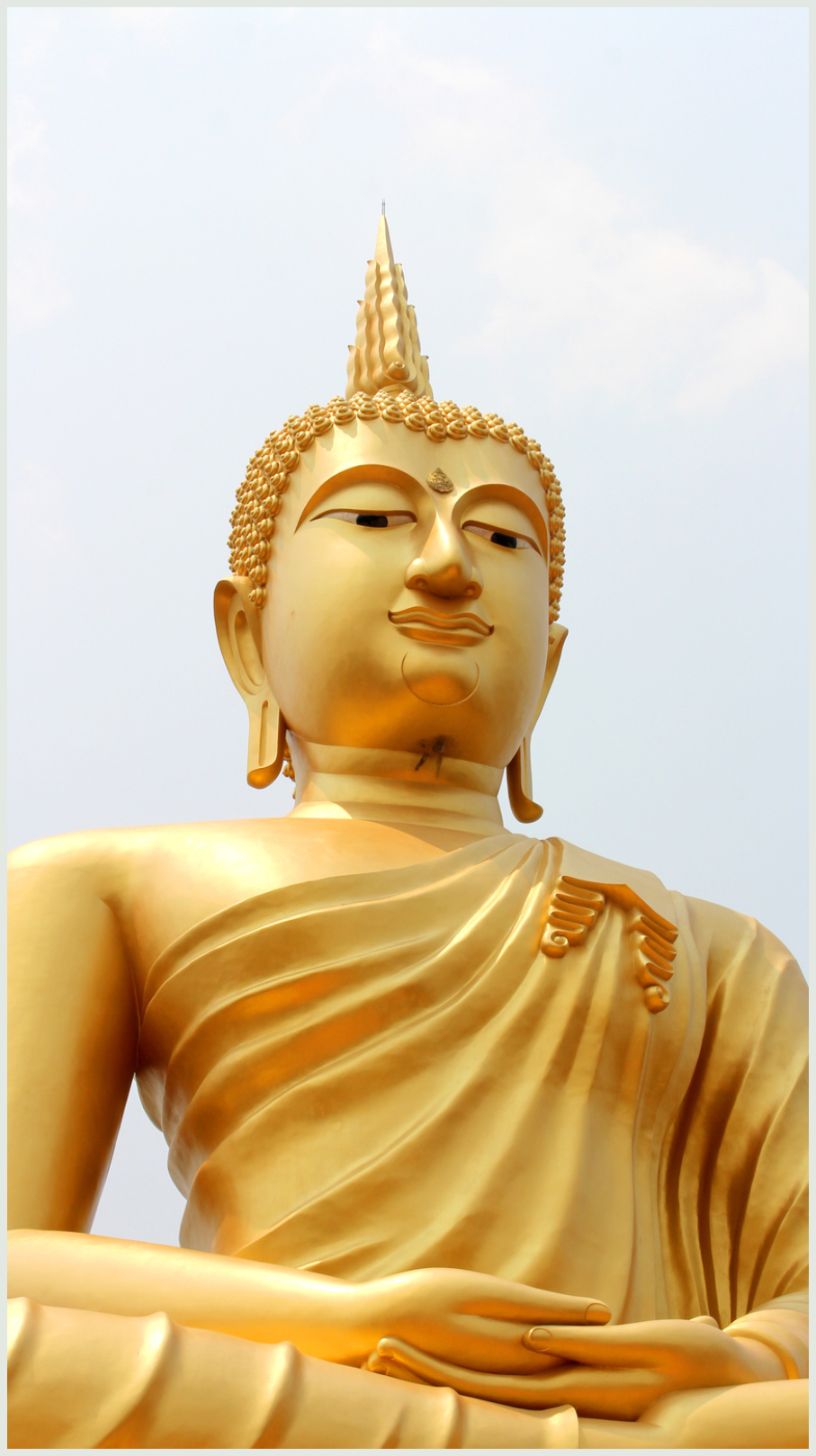 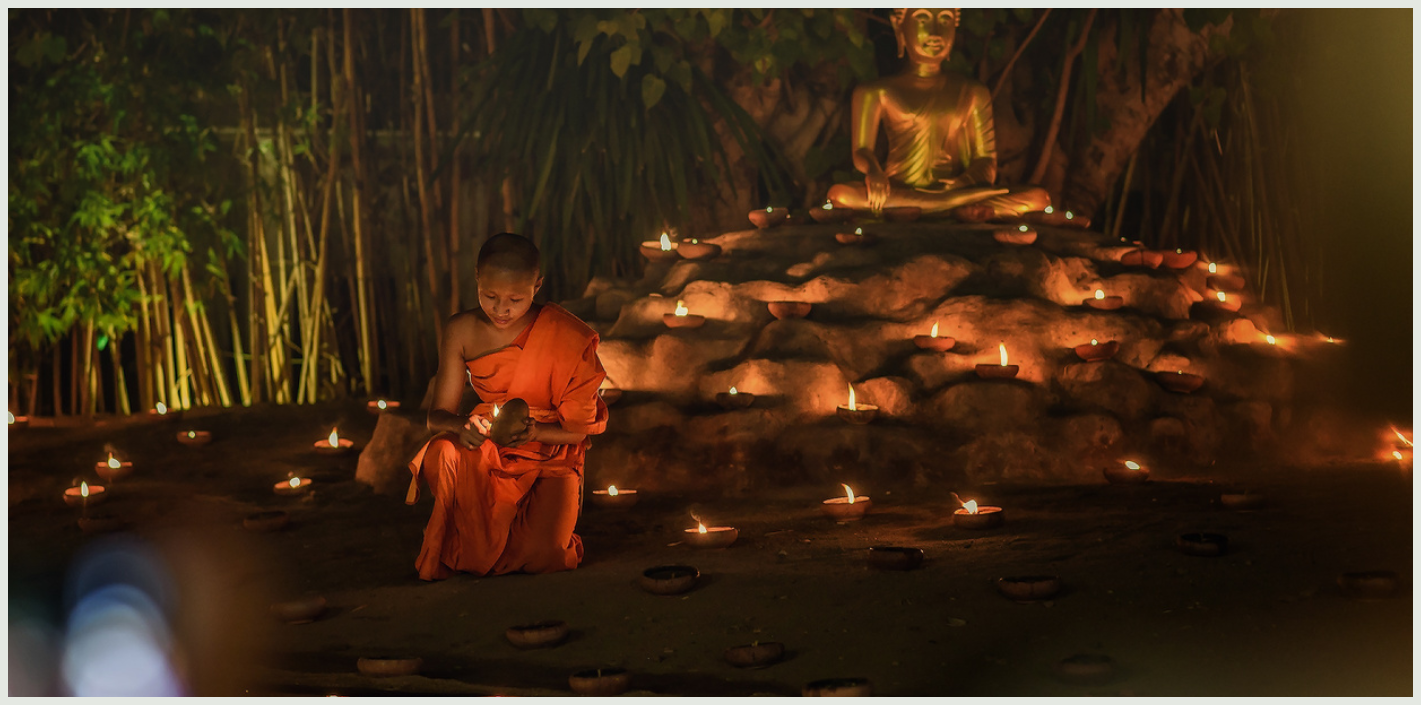 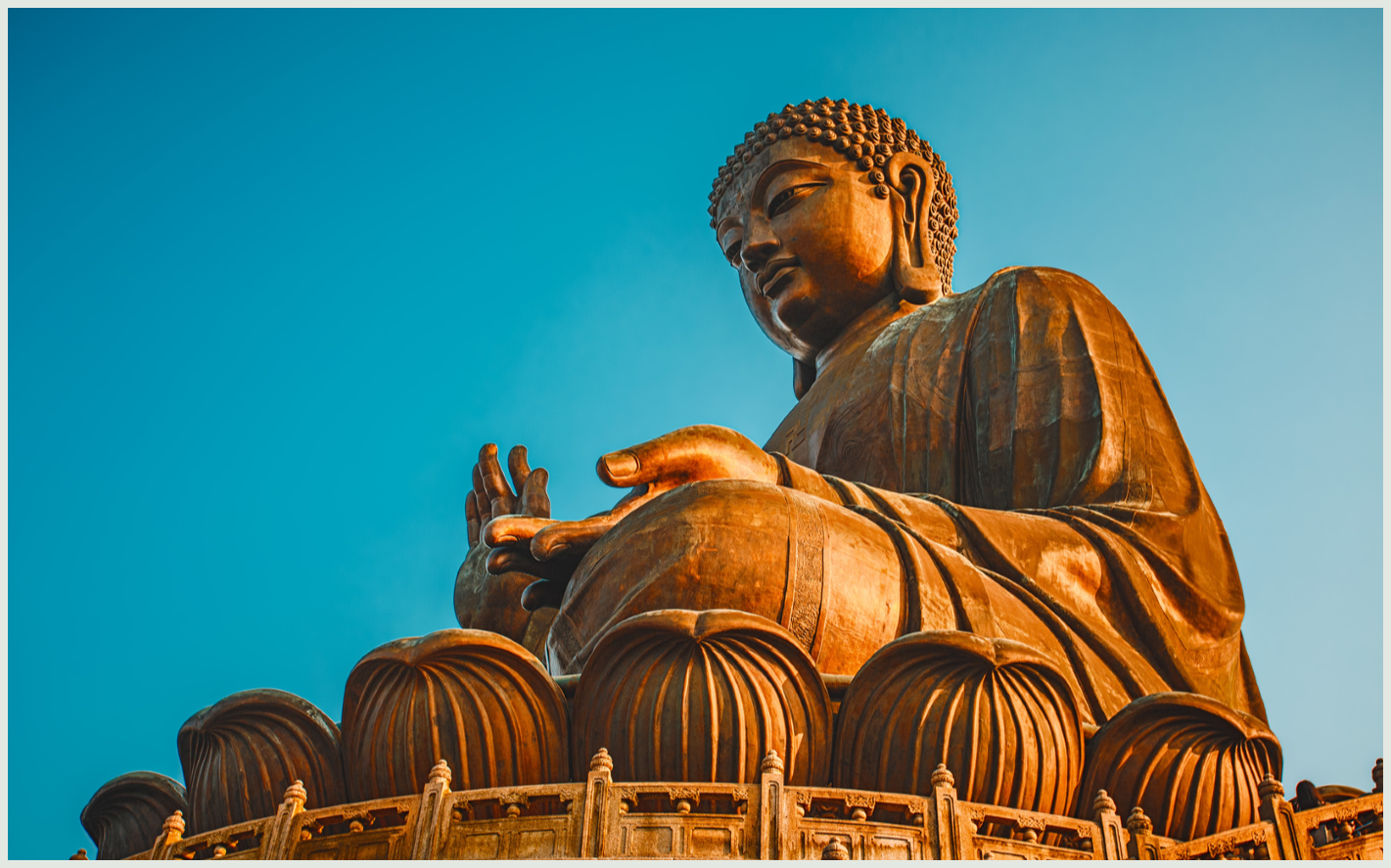 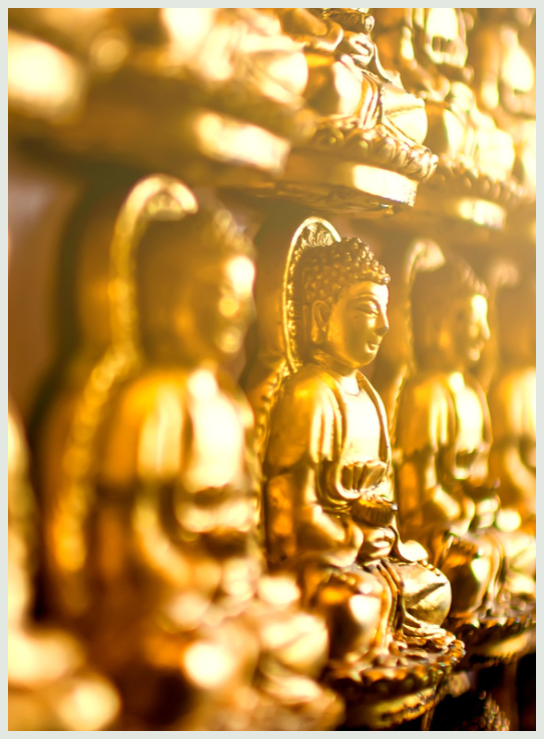 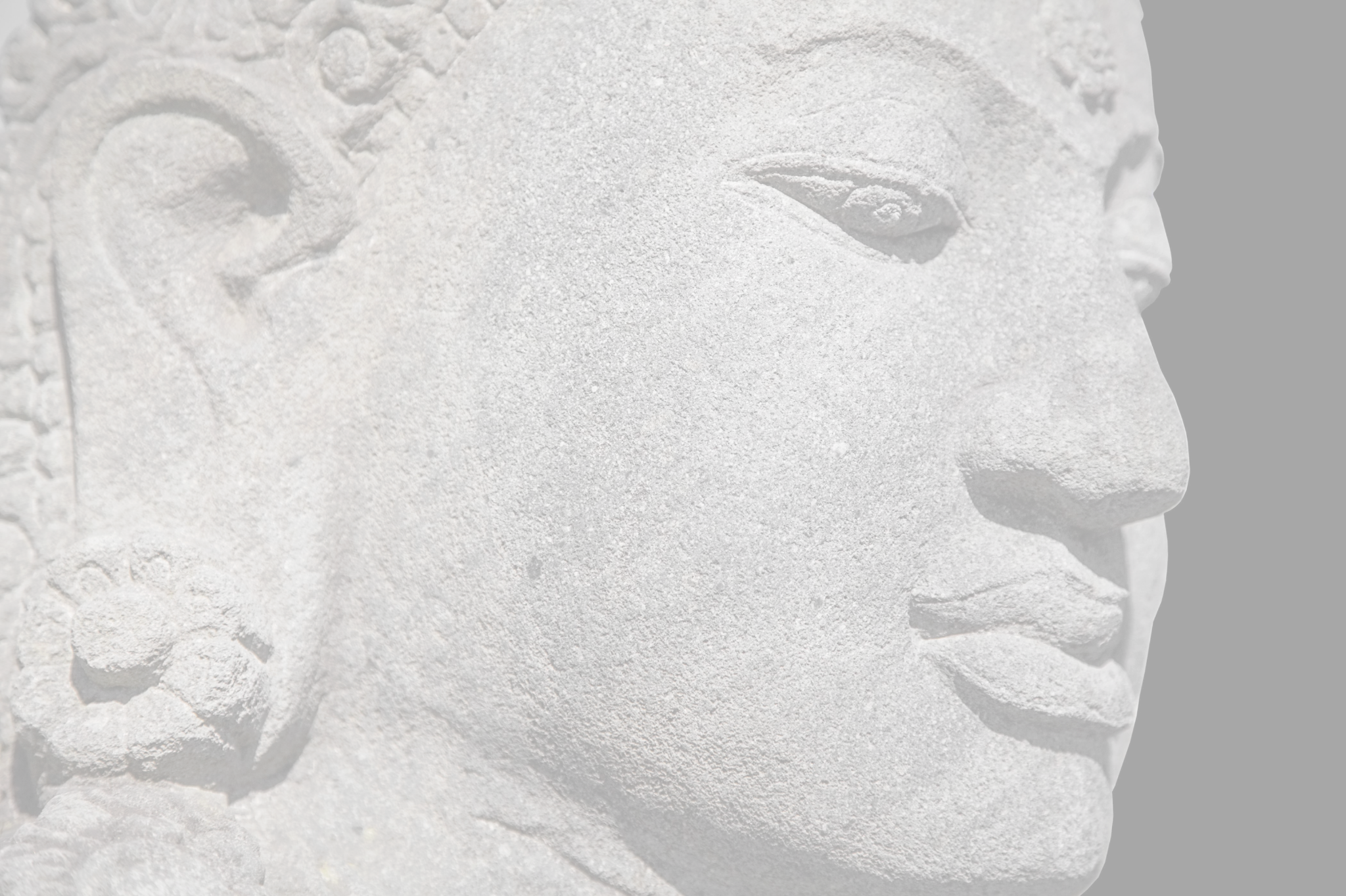 THE FOUR NOBLE TRUTHS
Etiam sed sollicitudin turpis. Vius natoque penatibus et magnis dis parturient montes, nascetur mus. 

Praesent varius condimentum tellus non placerat. Etiam aliquet augue non enim euismod aliquet. Phasellus vehicula blandit est commodo luctus. Nulla luctus sapien erat tempor tristique. Aenean purus nibh, ultrices sit amet facilisis ut, elementum vitae odio. Nam et sem nec ex venenatis aliquam.
Phasellus quam lorem, pellentesque at justo eget, efficitur volutpat quam. Proin sagittis, erat ac commodo euismod, est orci interdum erat, in sollicitudin massa lorem sed turpis. Class aptent taciti sociosqu ad litora torquent per conubia nostra, per inceptos himenaeos. Ut efficitur sapien id justo elementum, vitae sagittis massa ultricies. Aenean vitae commodo libero, id blandit diam. Aliquam ac tempus ligula, sed fermentum lorem.
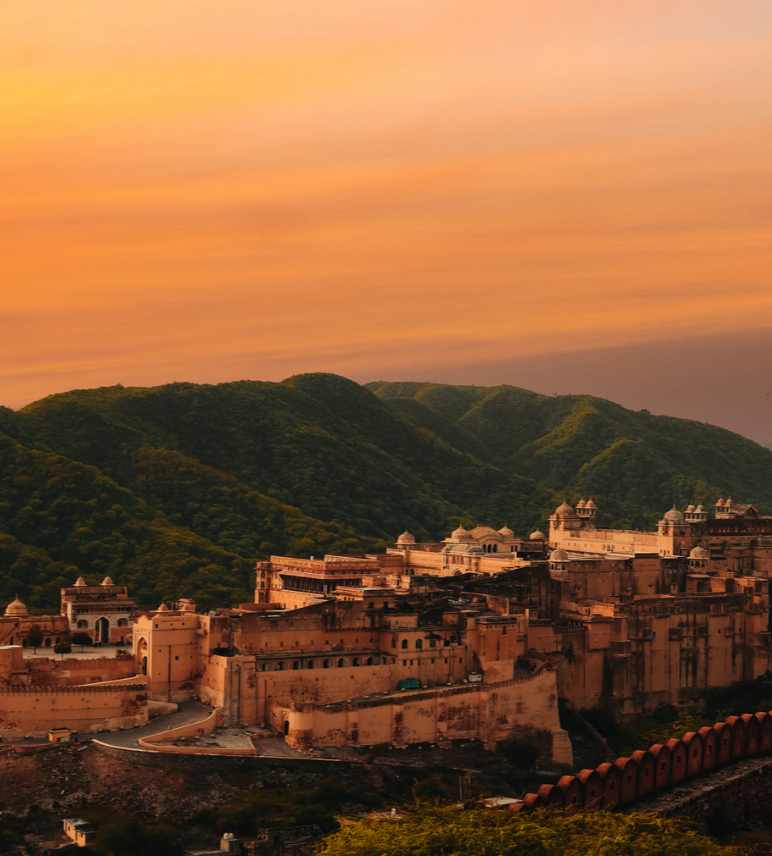 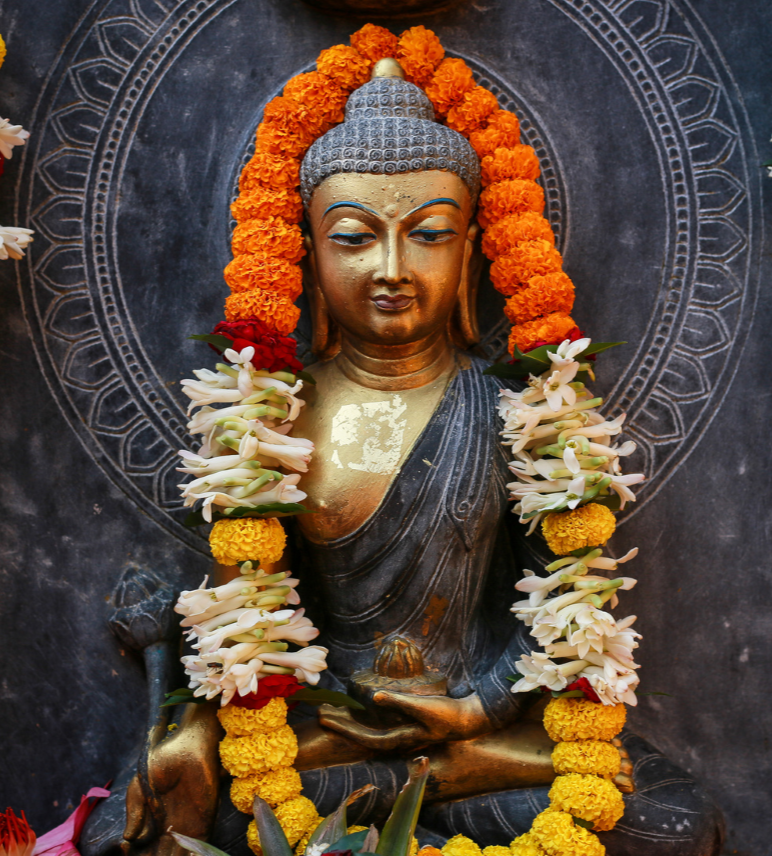 ORIGINS OF BUDDHISM IN INDIA
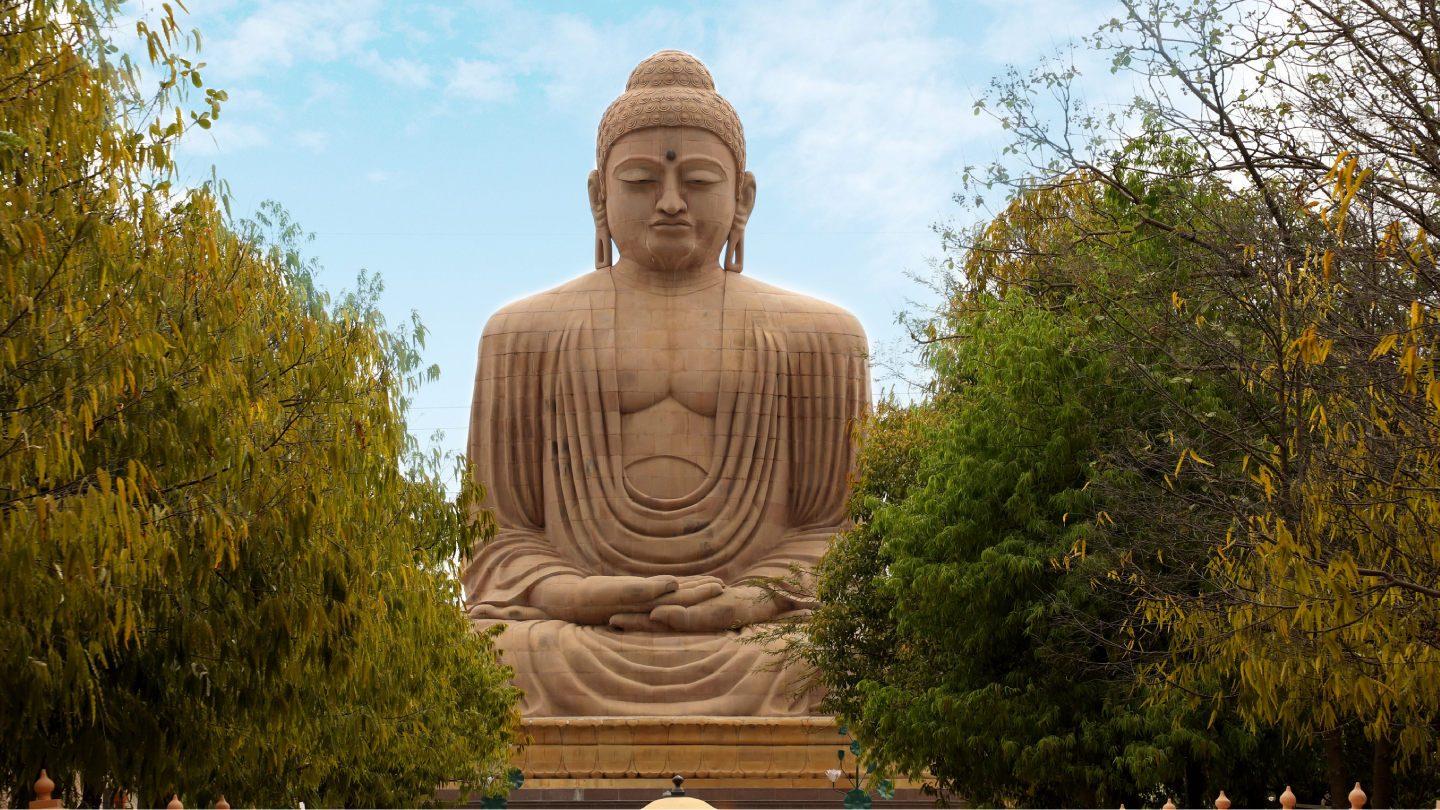 Add a
main point
Add a
main point
Maecenas consequat, nunc a consequat sodales, erat est laoreet diam, vitae convallis diam diam at augue. Aliquam erat volutpat. Quisque ac diam sollicitudin, sodales orci sit amet, malesuada eros. Nam congue nec neque nec lobortis.
Maecenas consequat, nunc a consequat sodales, erat est laoreet diam, vitae convallis diam diam at augue. Aliquam erat volutpat. Quisque ac diam sollicitudin, sodales orci sit amet, malesuada eros. Nam congue nec neque nec lobortis.
SPREAD OF BUDDHISM IN ASIA
Praesent varius condimentum tellus non placerat. Etiam aliquet augue non enim euismod aliquet. Phasellus vehicula blandit est commodo luctus. Nulla luctus sapien erat tempor tristique. Aenean purus nibh, ultrices sit amet facilisis ut, elementum vitae odio. Nam et sem nec ex venenatis aliquam. 

Phasellus vehicula blandit est commodo luctus. Nulla luctus sapien erat tempor tristique. Aenean purus nibh, ultrices sit amet facilisis ut, elementum vitae odio. Nam et sem nec ex venenatis aliquam.
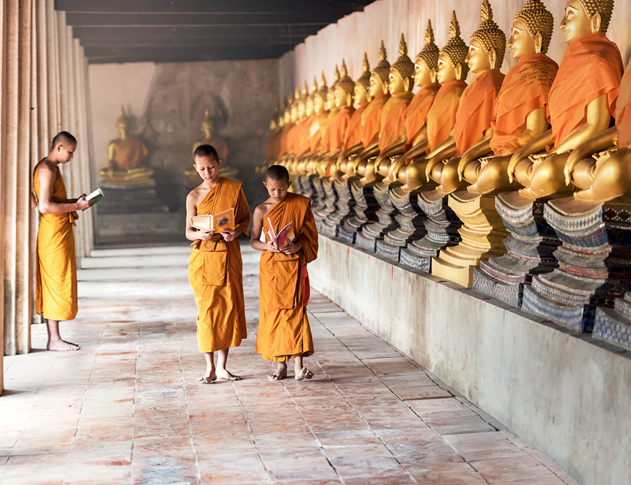 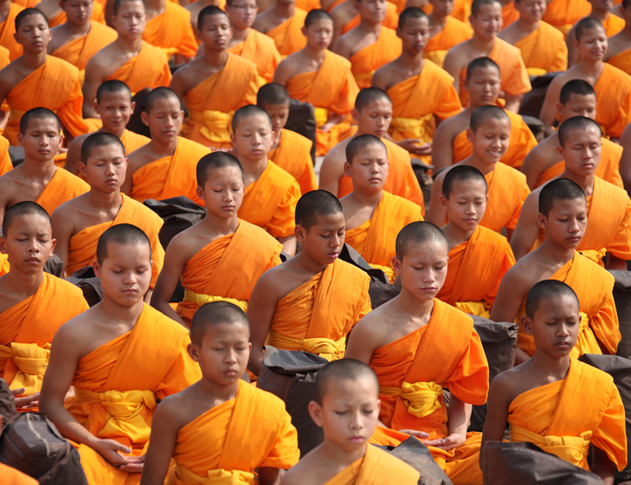 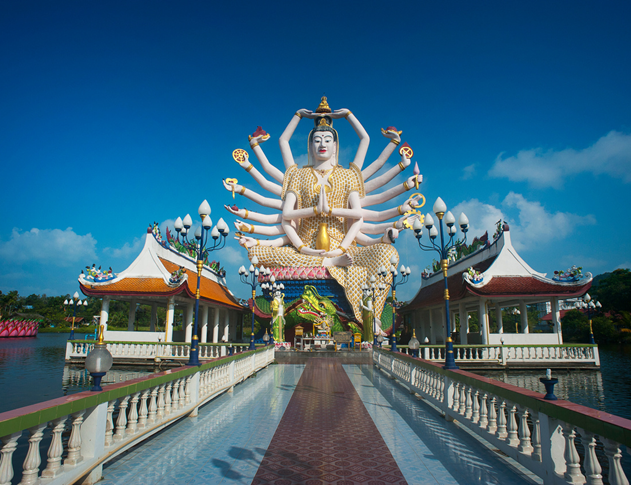 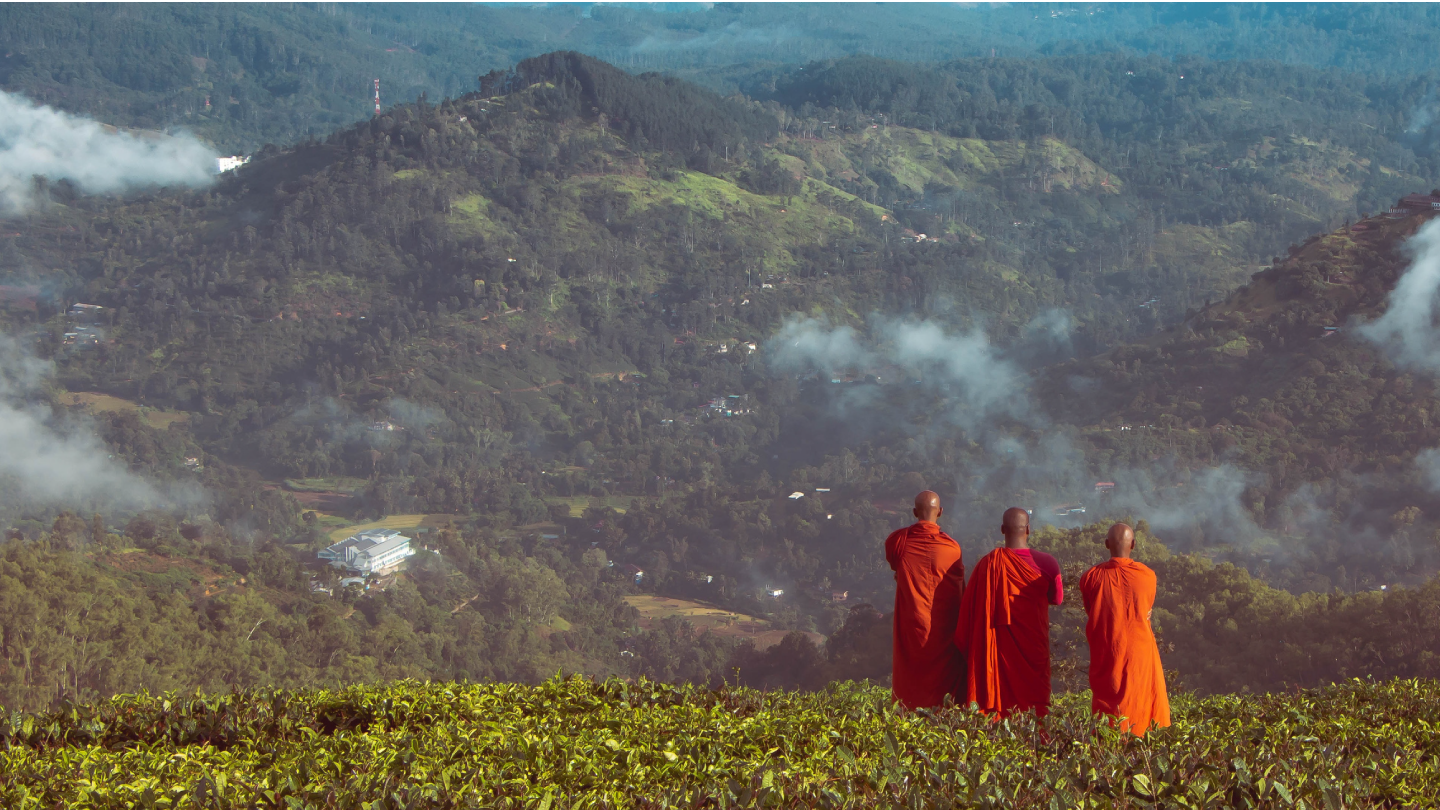 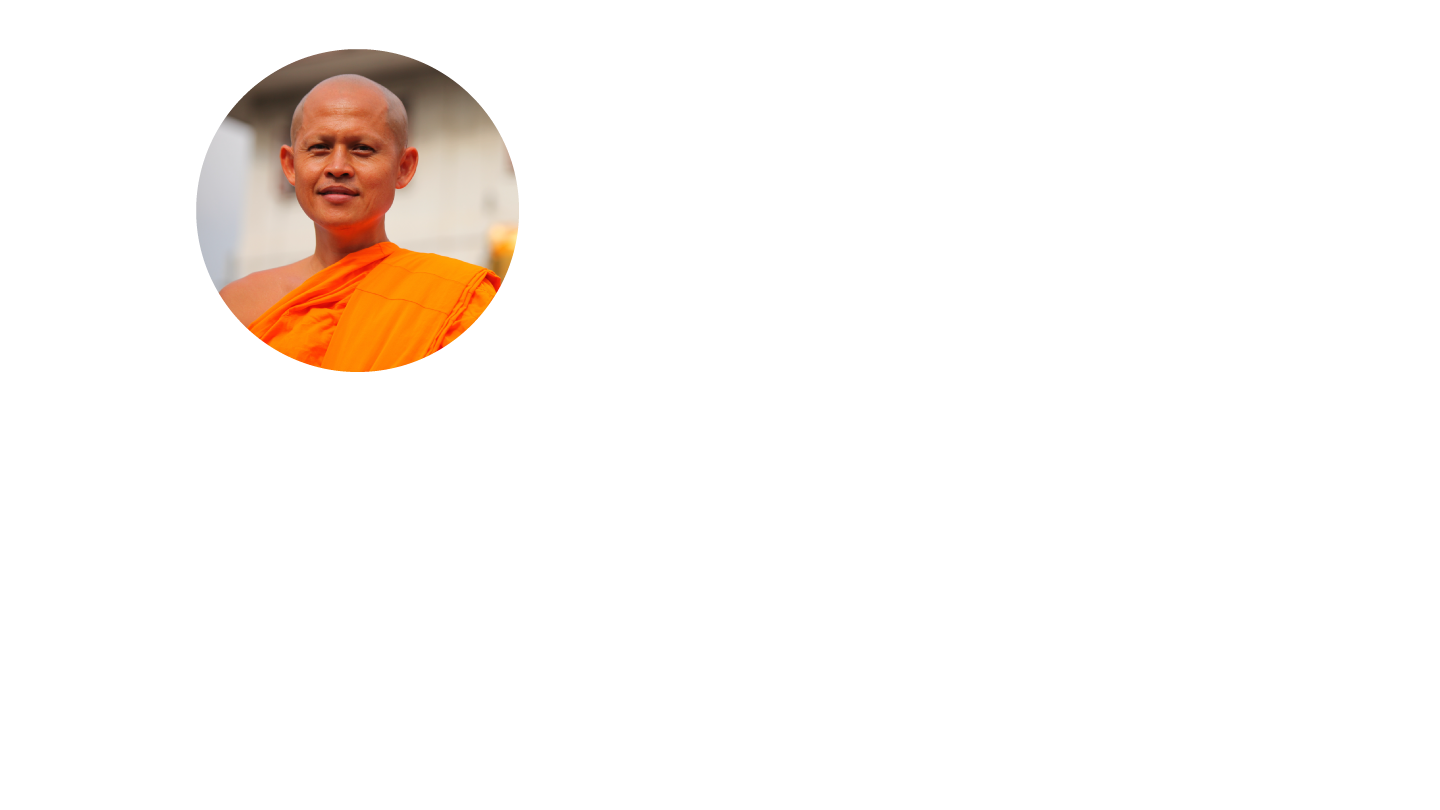 Main Point
dapibus viverra. Praesent varius condimentum tellus non placerat. Etiam aliquet augue non enim euismod aliquet. Phasellus vehicula blandit est commodo luctus. Nulla luctus sapien erat tempor tristique. Aenean purus nibh, ultrices sit amet facilisis ut, elementum vitae odio.
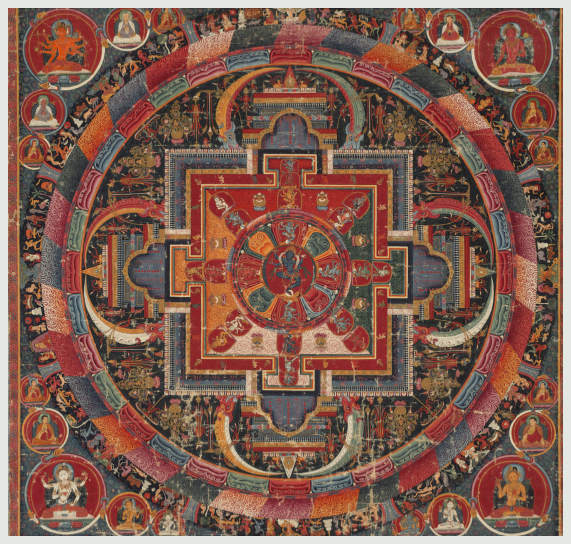 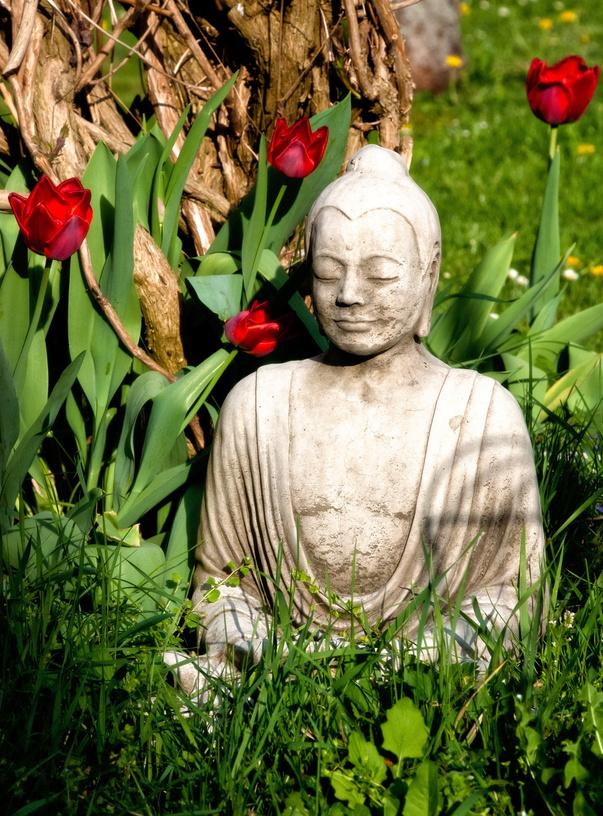 THE DALAI LAMA AND TIBETAN BUDDHISM
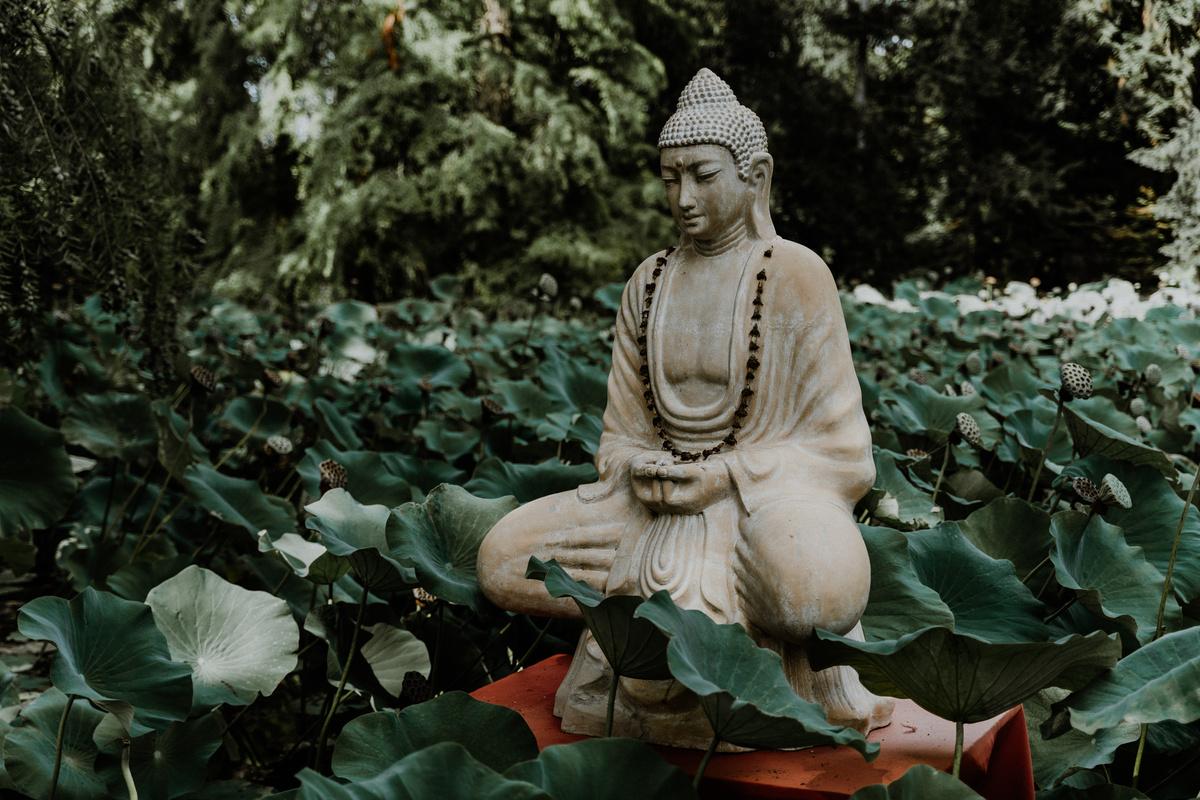 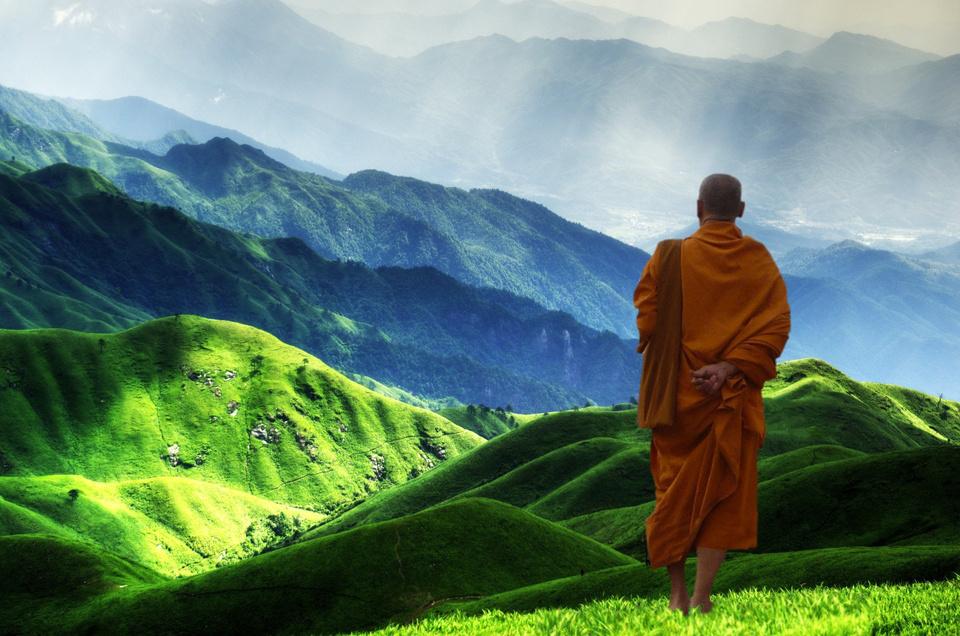 Topic One
Phasellus quam lorem, pellentesque at justo eget, efficitur volutpat quam. Proin sagittis, erat ac commodo euismod, est orci interdum erat, in sollicitudin massa lorem sed turpis. Class aptent taciti sociosqu ad litora torquent per conubia nostra, per inceptos himenaeos. Ut efficitur sapien id justo elementum, vitae sagittis massa ultricies. Aenean vitae commodo libero, id blandit diam. Aliquam ac tempus ligula, sed fermentum lorem.
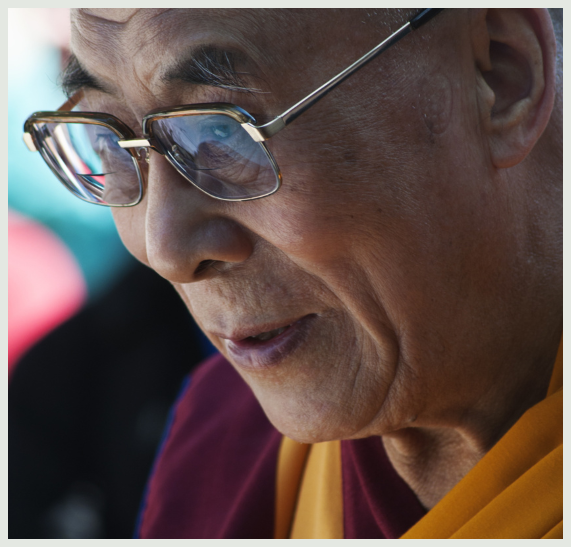 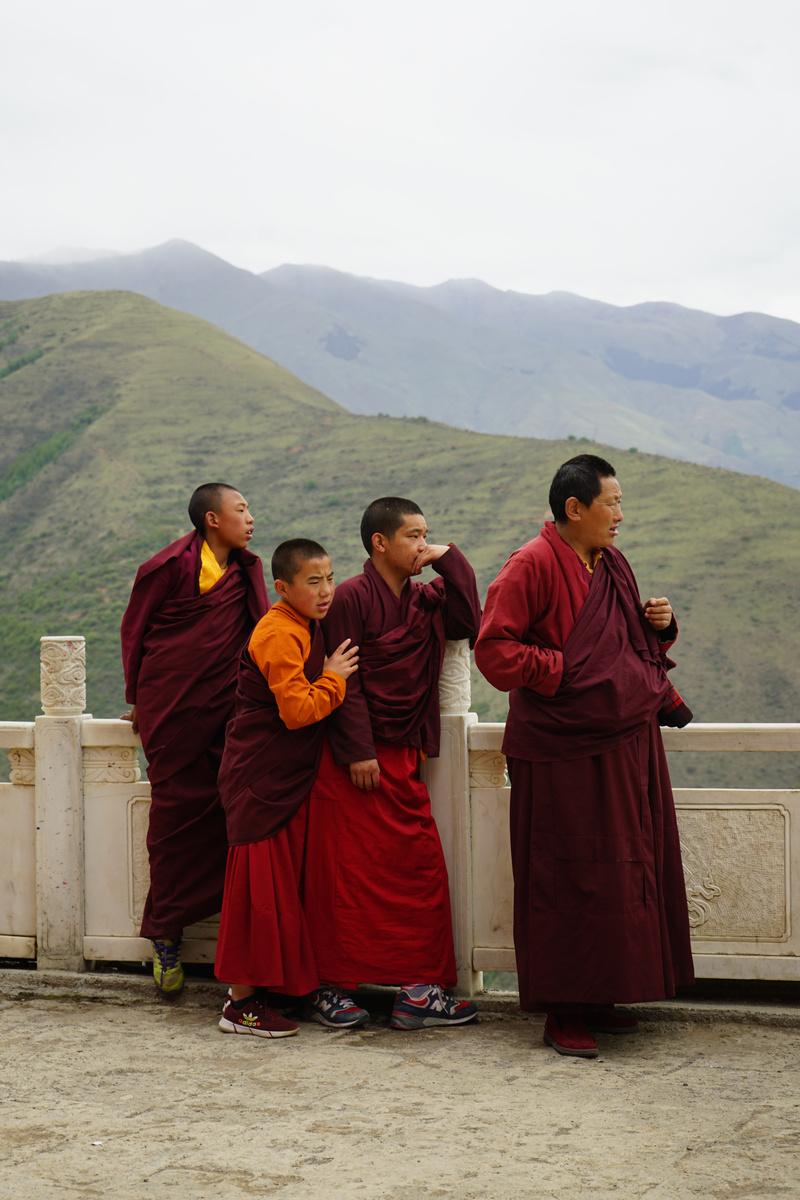 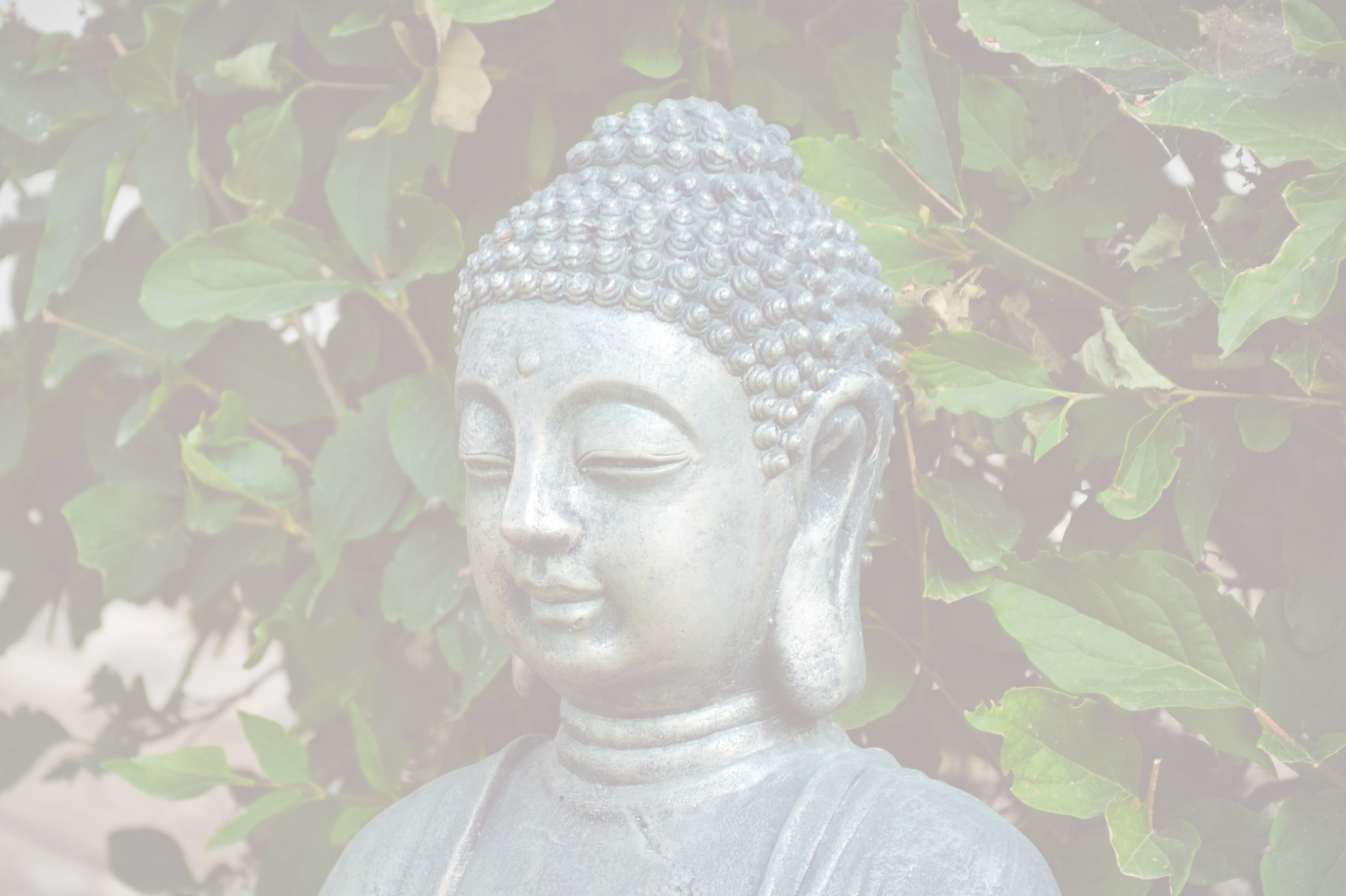 Main Point
Main Point
Main Point
Main Point
Lorem ipsum dolor sit amet, adipiscing elit, so eiusmod tempor incididunt ut labore et dolore magna aliqua. Ut enim ad minim veniam, quis nostrud exercitation ullamco laboris nisi ut aliquip ex ea commodo consequat.
Lorem ipsum dolor sit amet, consectetur adipiscing elit. Vivamus pellentesque, urna at ullamcorper commodo, nulla nisi ultrices eros, non bibendum tellus.
Lorem ipsum dolor sit amet, adipiscing elit, sed do eiusmod tempor incididunt ut labore et dolore magna aliqua. Ut enim ad minim veniam, quis nostrud exercitation ullamco laboris nisi ut aliquip ex ea commodo consequat.
Lorem ipsum dolor sit amet, consectetur adipiscing elit. Vivamus pellentesque, urna at ullamcorper commodo, nulla nisi ultrices eros, non bibendum tellus.
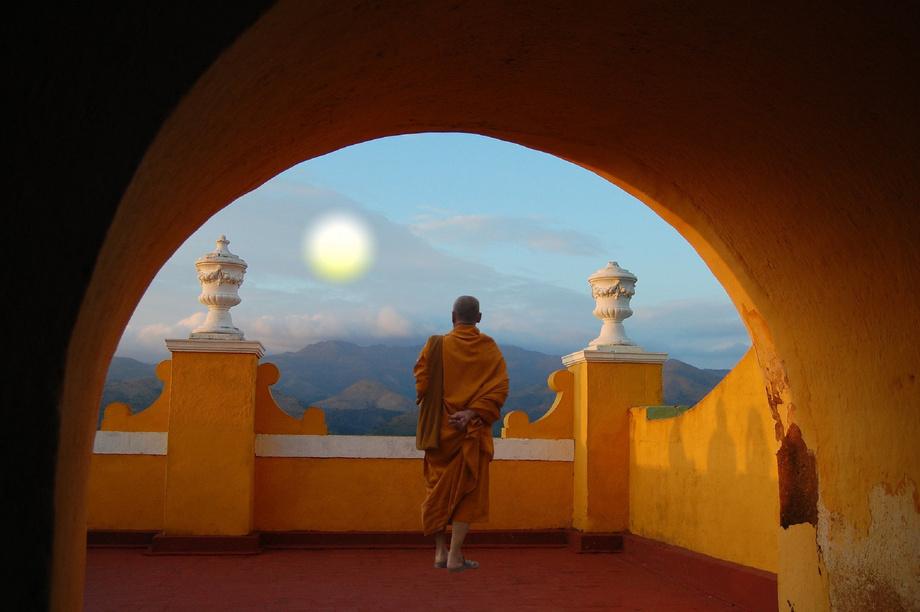 Elaborate on your topic here. Lorem ipsum dolor sit amet, consectetur adipiscing elit, sed do eiusmod tempor incididunt ut labore et dolore magna aliqua. Ut enim ad minim veniam, quis nostrud exercitation ullamco laboris nisi ut aliquip ex ea commodo consequat.
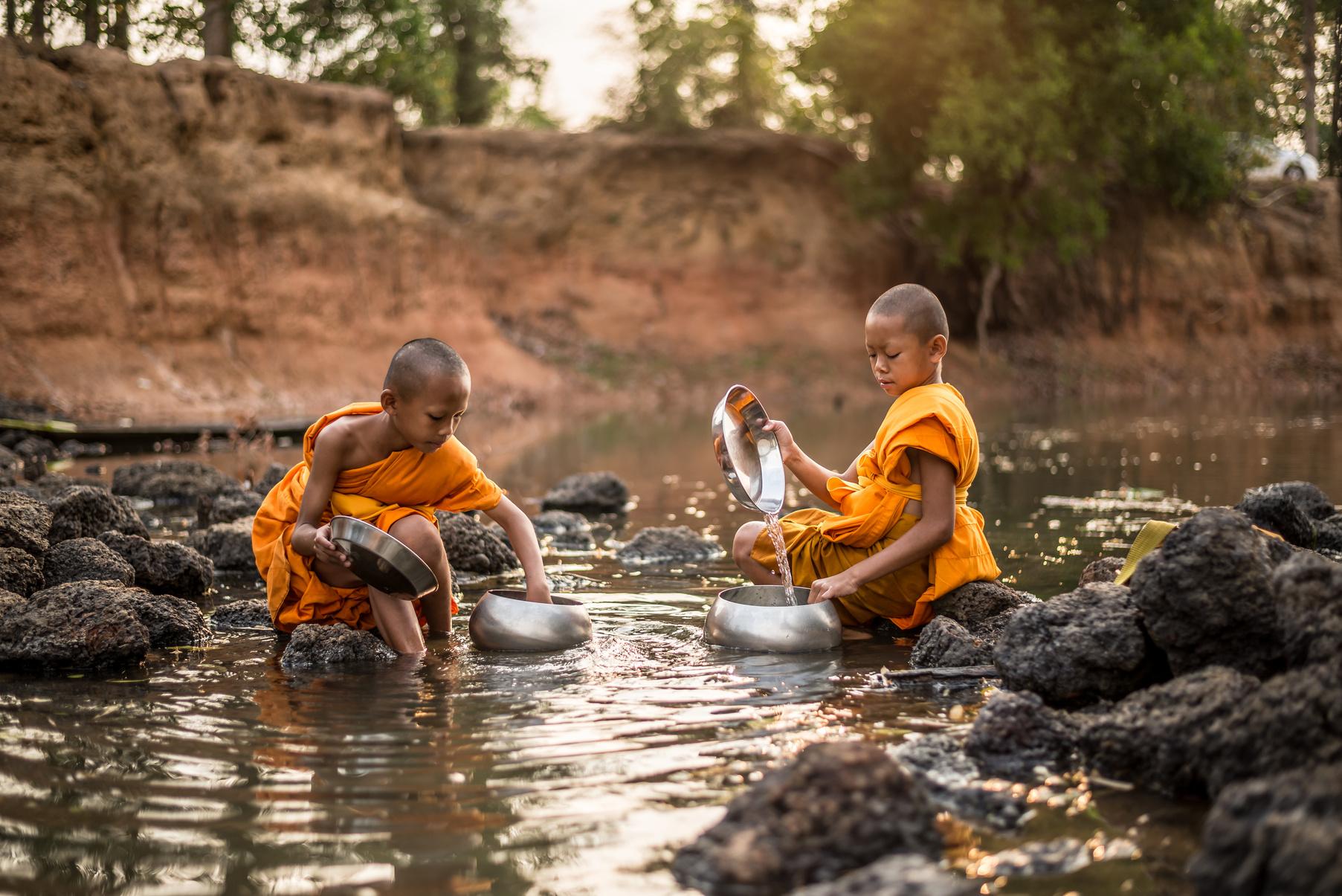 A GLOBAL RELIGION
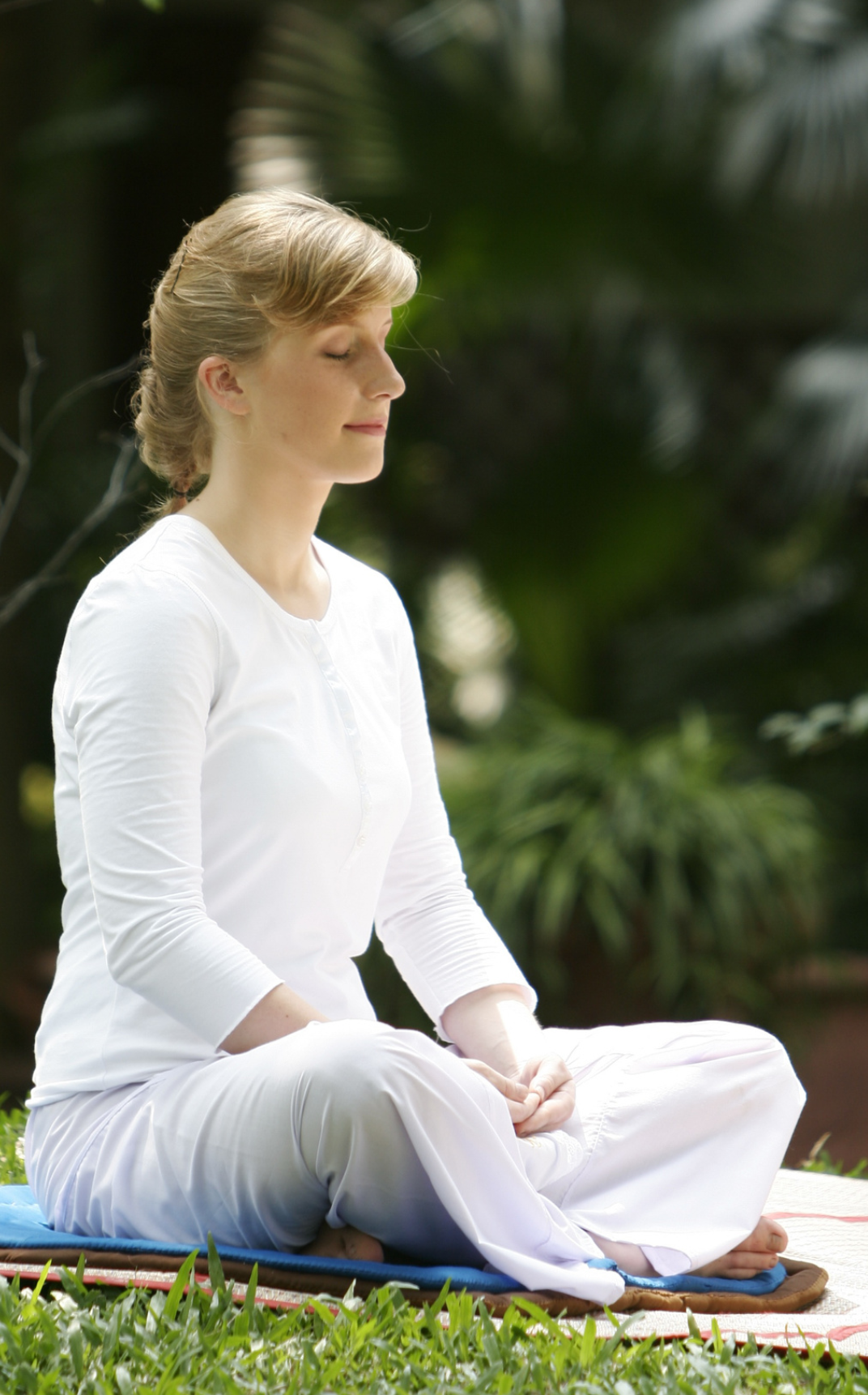 BUDDHISM TODAY
Add a main point
Maecenas consequat, nunc a consequat sodales, erat est laoreet diam, vitae convallis diam diam at augue. Aliquam erat volutpat. Quisque ac diam sollicitudin, sodales orci sit amet, malesuada eros. Nam congue nec neque nec lobortis.
Add a main point
Maecenas consequat, nunc a consequat sodales, erat est laoreet diam, vitae convallis diam diam at augue. Aliquam erat volutpat. Quisque ac diam sollicitudin, sodales orci sit amet, malesuada eros. Nam congue nec neque nec lobortis.
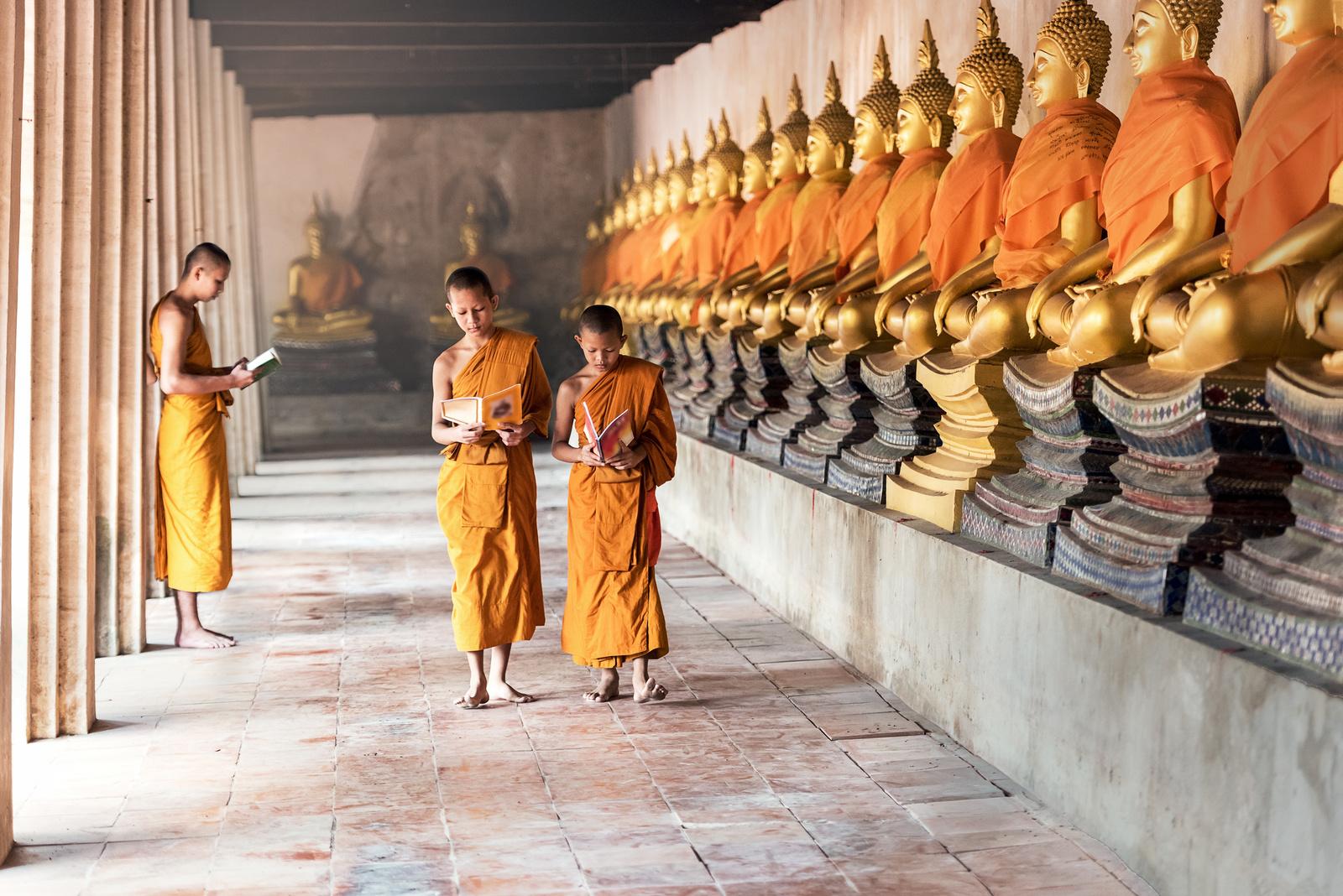 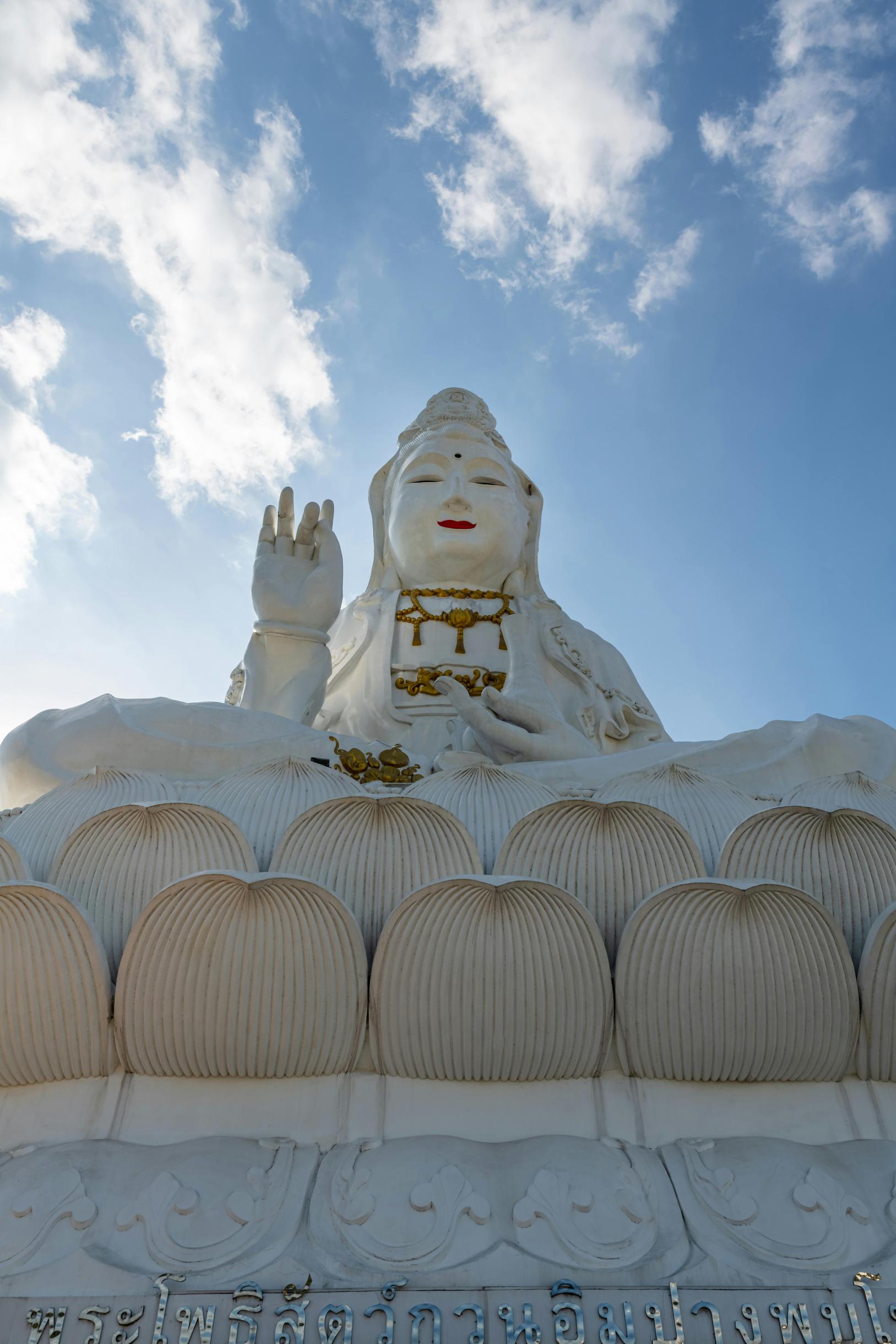 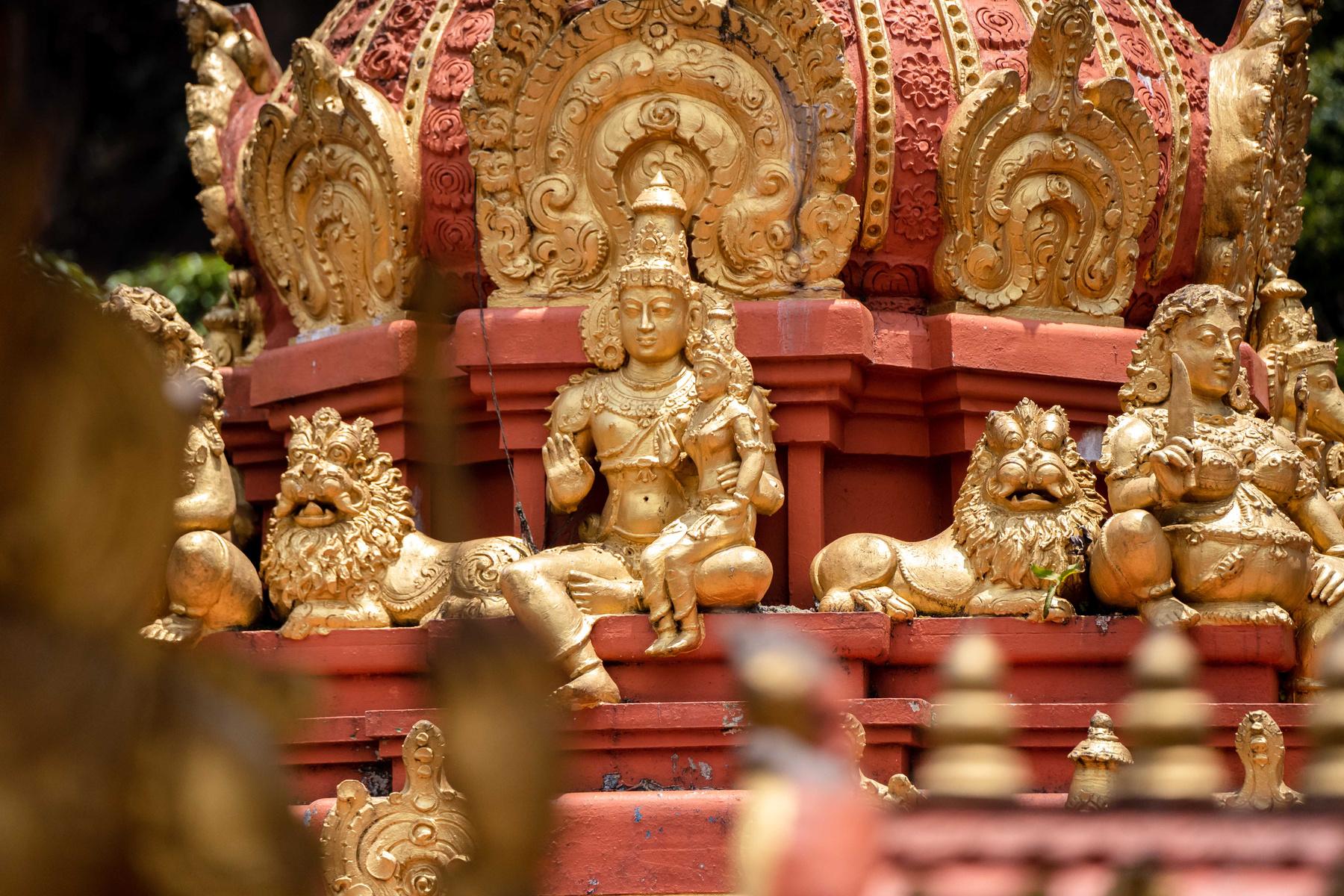 THANK YOU!
Etiam sed sollicitudin turpis. Vius natoque penatibus et magnis dis parturient montes, nascetur mus.
RESOURCE PAGE
Use these design resources in your Canva Presentation.
Fonts
Design Elements
This presentation template
uses the following free fonts:
TITLES:
PLAYFAIR DISPLAY

HEADERS:
PINYON SCRIPT

BODY COPY:
 MONTSERRAT
You can find these fonts online too.
Colors
#0F1A38
#FFFFFF
DON'T FORGET TO DELETE THIS PAGE BEFORE PRESENTING.
CREDITS
This presentation template is free for everyone to use thanks to the following:
for the presentation template
Pexels, Pixabay
for the photos
Happy designing!